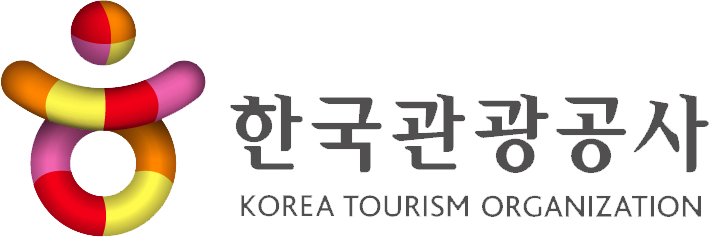 관광기업 혁신 바우처
수혜기업
사용자 매뉴얼
주요 기능 사용설명 및 사용자 정책준수 사항 안내
차례
회원가입/로그인
3
1.1 회원정책
1.1.1 회원정책 및 권한
ⓘ 알아두세요
수혜기업 공모신청은 사업신청 기간에만 신청이 가능합니다.
1.1.2 가입 및 사업신청절차
일반회원
가입완료
서비스 동의
가입정보
휴대폰
본인인증
회원가입
로그인
사업신청
로그인여부
심사 후 선정
신청서 작성
유의사항 
확인/동의
제출
신청하기
사업자번호 조회
1.2 회원가입
서비스 이용동의(공통)
1단계
사용자 가이드
서비스 이용동의는 필수항목입니다.
모두 “동의”체크하셔야 가입을 진행할 수 있습니다.
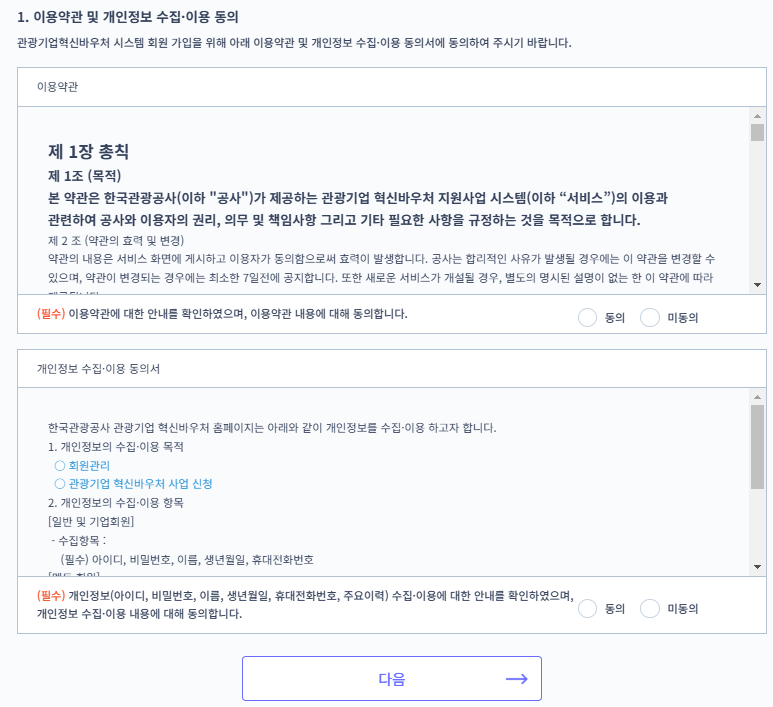 1
2
3
1.2 회원가입
일반 회원 가입정보 입력
2-1단계
사용자 가이드
일반 및 기업회원으로 가입을 진행합니다.
휴대폰 본인인증의 휴대폰번호로  “비밀번호 찾기” “아이디 찾기”  “서비스계약” 등의 중요 내용이 SMS로 발송됩니다.
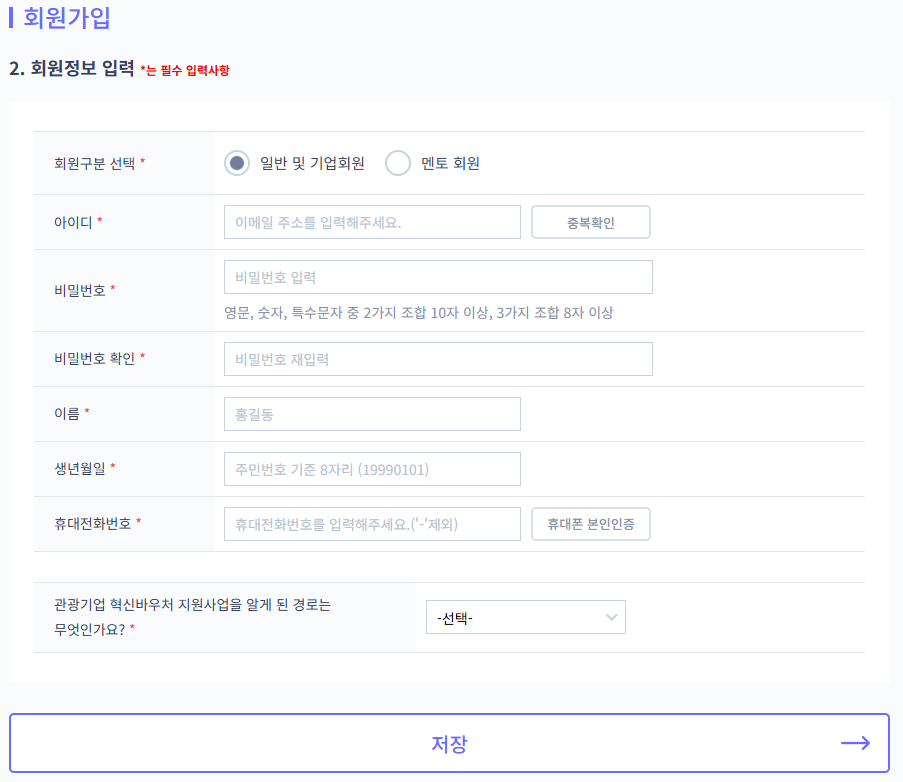 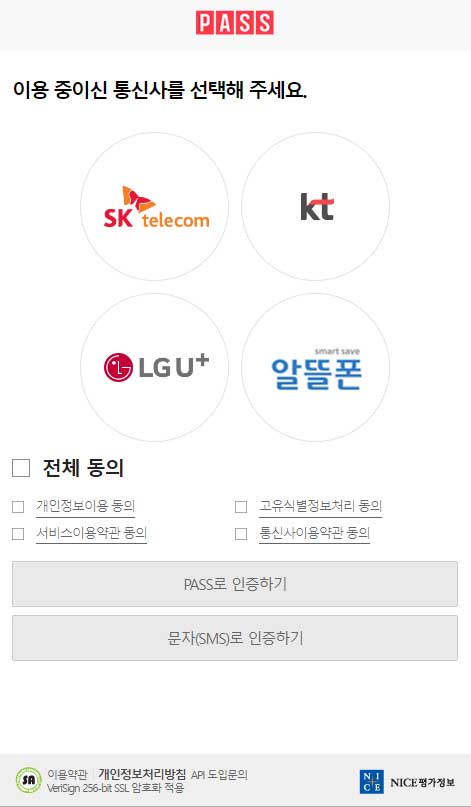 1
2
3
5
4
6
6
1.3 로그인
회원유형별 로그인 진행
로그인
사용자 가이드
로그인 시, 반드시 회원유형을 체크하셔야 합니다.
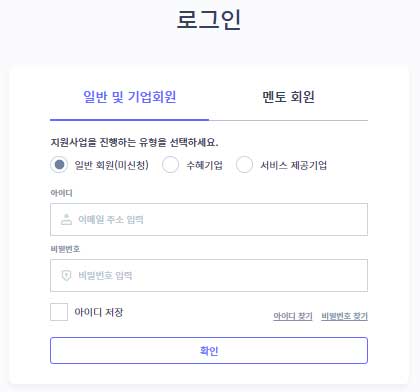 1
2
3
1.3 로그인
아이디 찾기
로그인
사용자 가이드
본인인증한 휴대폰 번호로 아이디 찾기 할 수 있습니다.
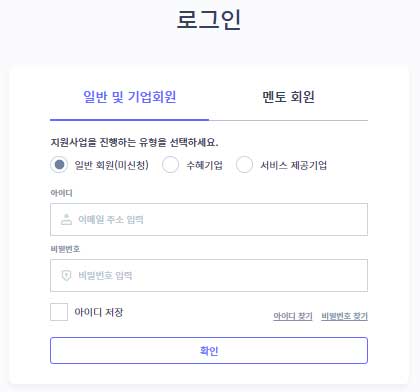 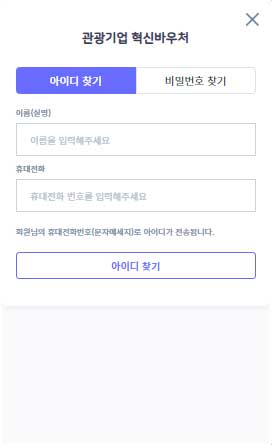 1
2
1.3 로그인
비밀번호 찾기
로그인
사용자 가이드
본인인증한 휴대폰 번호로 임시 비밀번호가 제공됩니다.  임시비밀번호로 로그인한 후, 비밀번호 변경이 필요합니다.
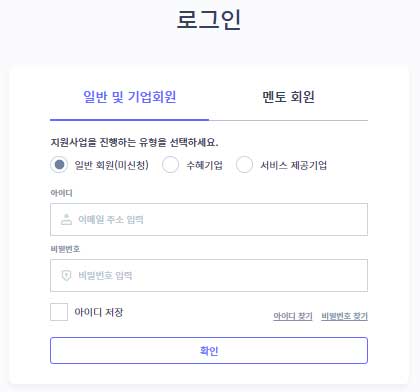 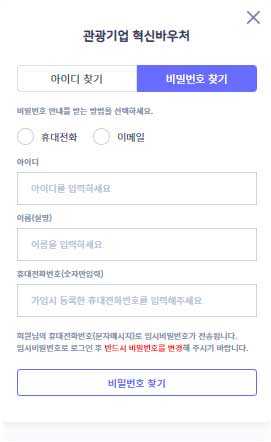 1
2
3
1.4 회원정보 수정
비밀번호 변경
정보 수정
사용자 가이드
※ 마이페이지> 프로필관리 > 회원정보 
비밀번호 변경을 진행합니다.
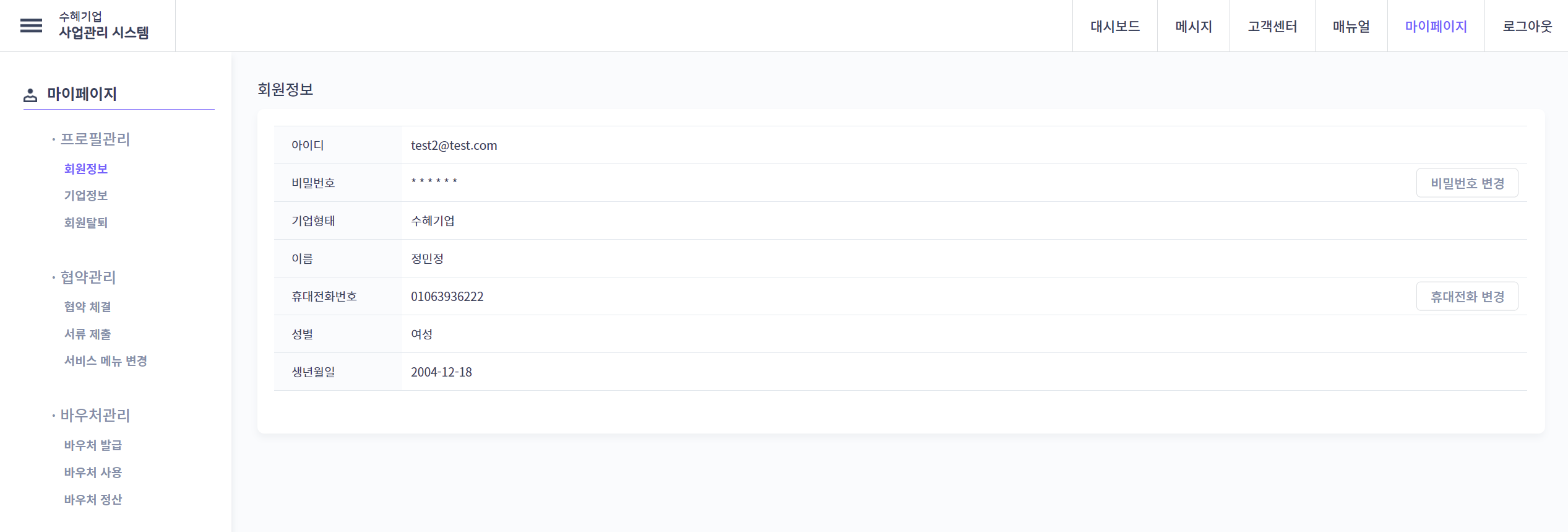 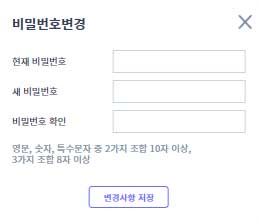 1
2
1.4 회원정보 수정
휴대전화 변경
정보 수정
사용자 가이드
※ 마이페이지> 프로필관리 > 회원정보 휴대전화 번호를 변경합니다. 
본인 명의의 휴대폰번호로 인증을 통해 변경됩니다.
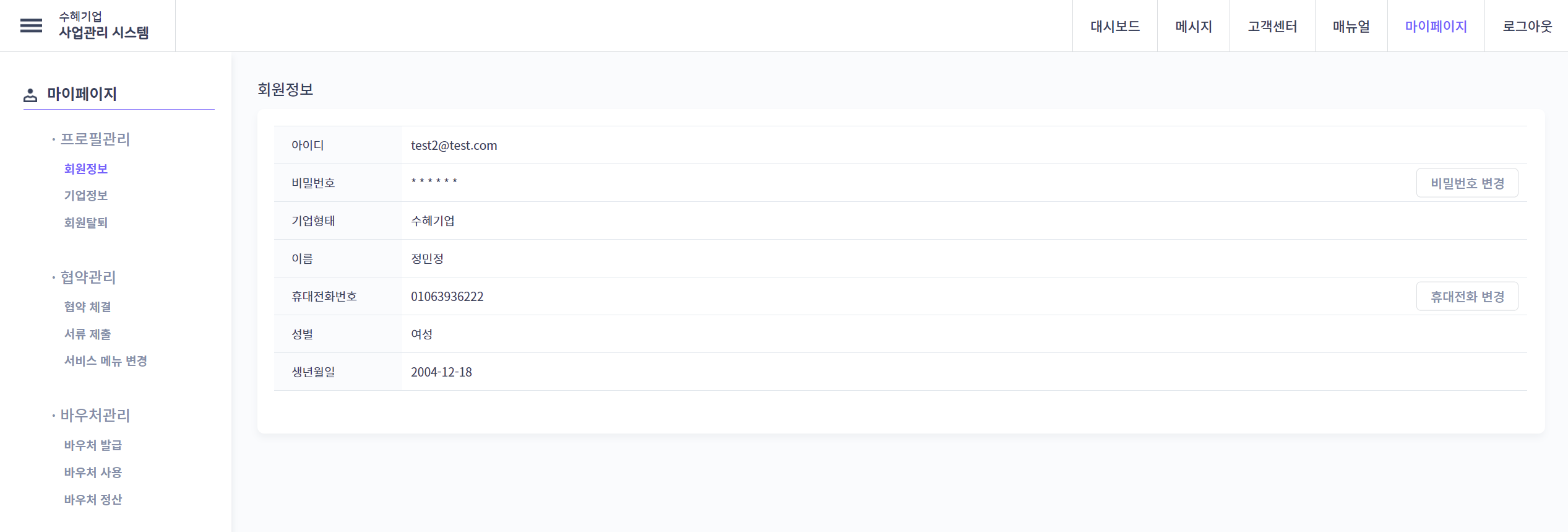 2
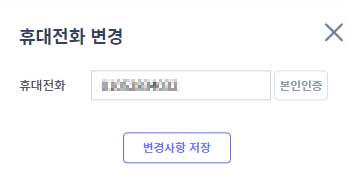 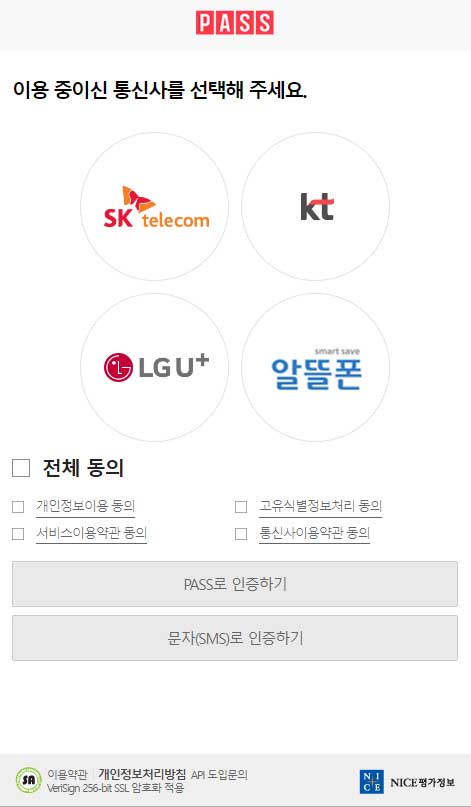 1
3
1.5 기업정보수정
기업정보 수정
정보 수정
사용자 가이드
※ 마이페이지> 프로필관리 > 기업정보 
수정불가항목은 관리기관에 문의해주세요
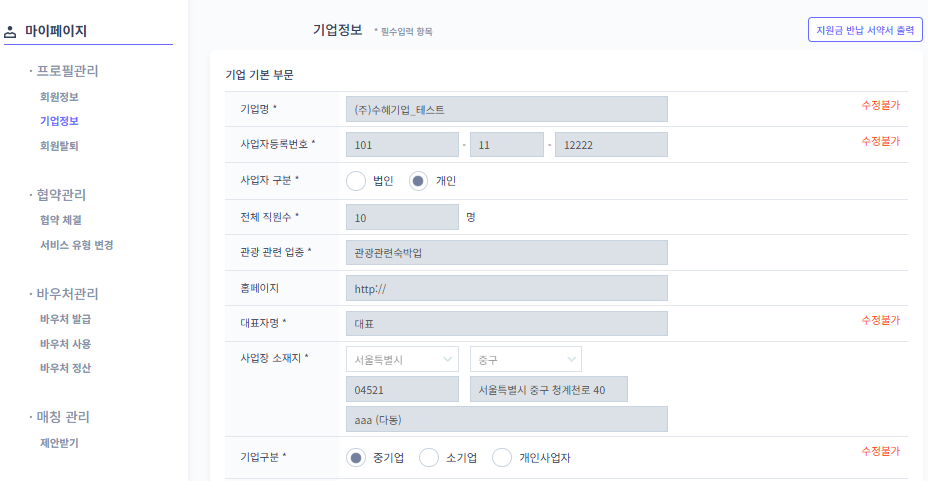 1
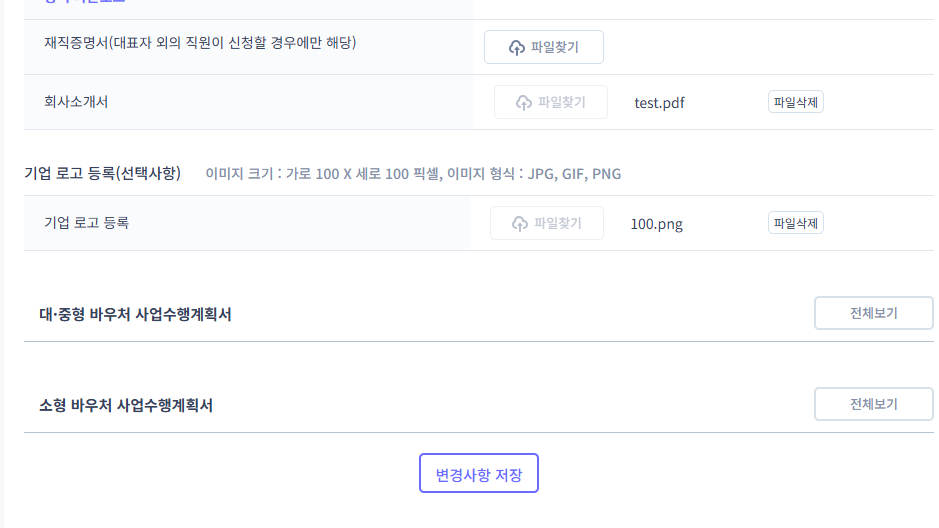 2
1.6 회원탈퇴
탈퇴진행
탈퇴
사용자 가이드
※ 마이페이지> 프로필관리 > 회원탈퇴 탈퇴를 희망할 경우, 요청할 수 있습니다.
1회 이상 지원을 받은 기업회원의 경우, 사업 담당자와의 상의 후 진행됩니다.
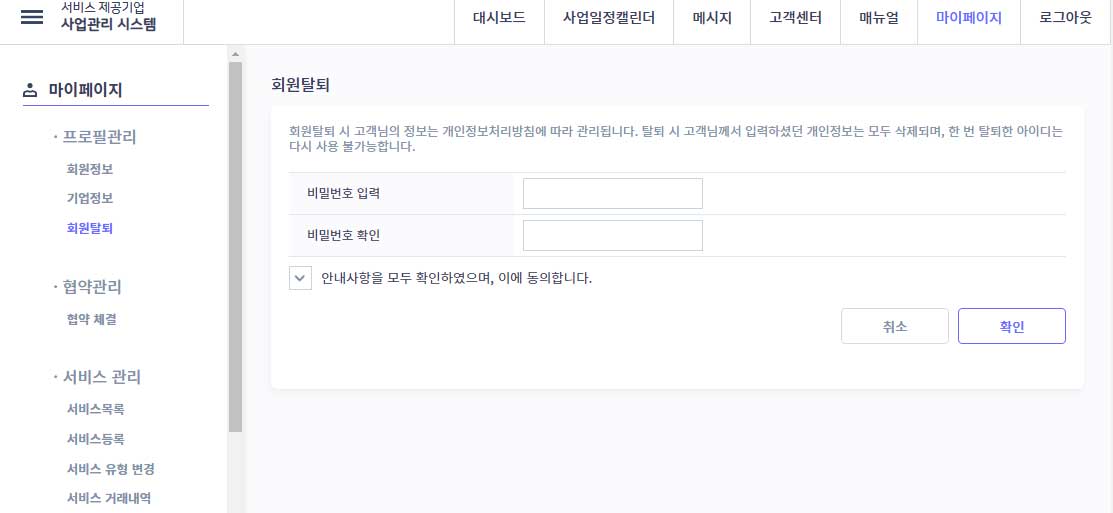 1
2
3
회원탈퇴가 정상적으로 처리되었습니다.
관리기관의 확인 후, 진행됩니다.
사업지원여부
확인
확인
4
사업신청하기
14
2.1 사업신청절차
2.1.1 신청절차
수혜기업 (중형/소형)
ⓘ 알아 두세요
사업신청은 해당 사업신청기간에만 가능합니다.
혁신바우처 플러스 현장점검은 필수이며, 중/소형 일반바우처의 경우 서비스 로봇 도입 과업과 같이 실사가 필요한 기업에 한하여 현장점검이 진행됩니다.
(필요 시) 
현장점검
신청/접수
심사(서류심사)
심사(발표심사)
선정기업 발표
협약
서비스 구매
혁신바우처 플러스
신청/접수
심사(서류심사)
현장점검
심사(발표심사)
선정기업 발표
협약
서비스 구매
2.1 사업신청절차
2.1.2 사업신청서류 안내
수혜기업
*스캔본은 pdf 파일로 제출 권고
2.2  수혜기업 사업신청
사업신청메뉴
진입
사용자 가이드
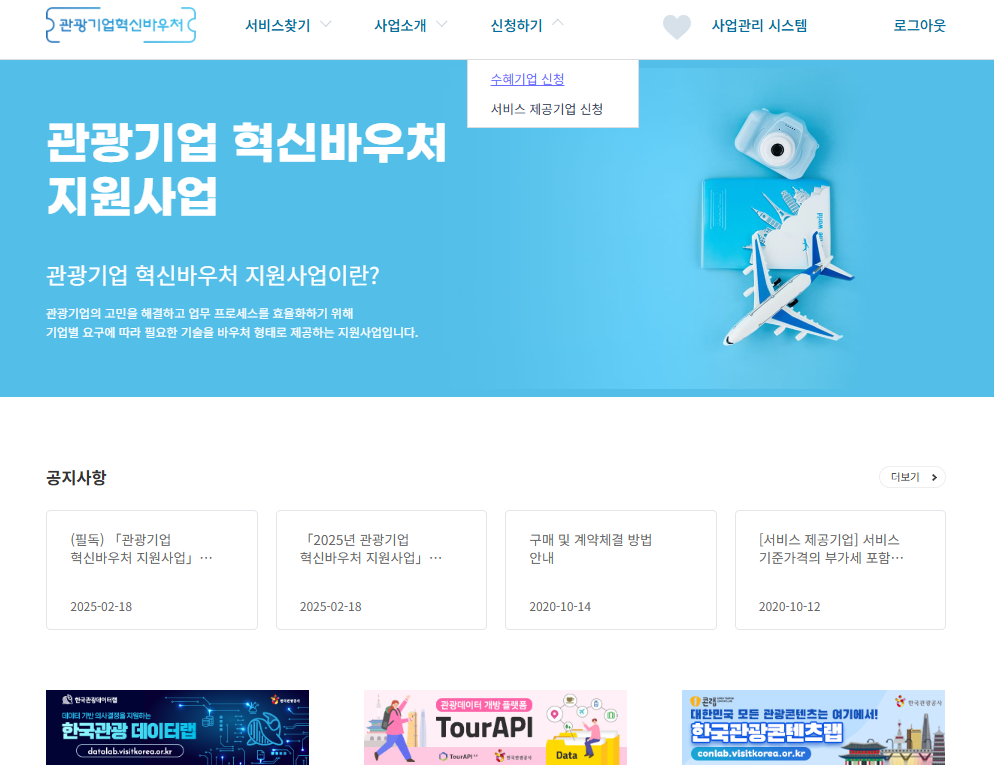 메인에서 수혜기업 사업신청메뉴를 통해 신청을 진행합니다.
1
2
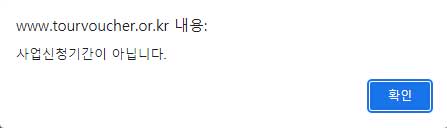 3
2.2  수혜기업 사업신청
사업자번호 조회
1단계
사용자 가이드
동일 사업자번호로 중복신청을 제한합니다.
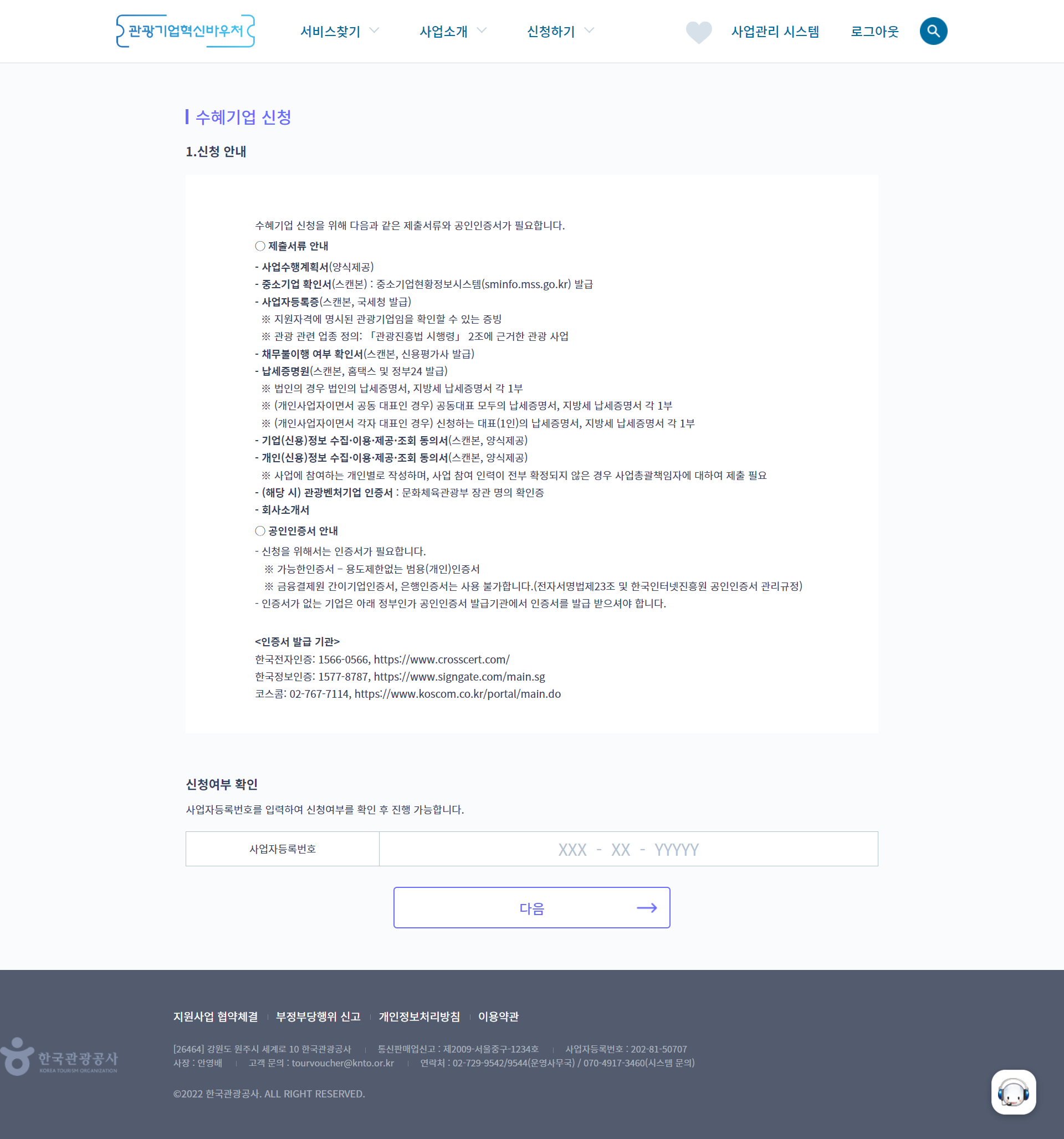 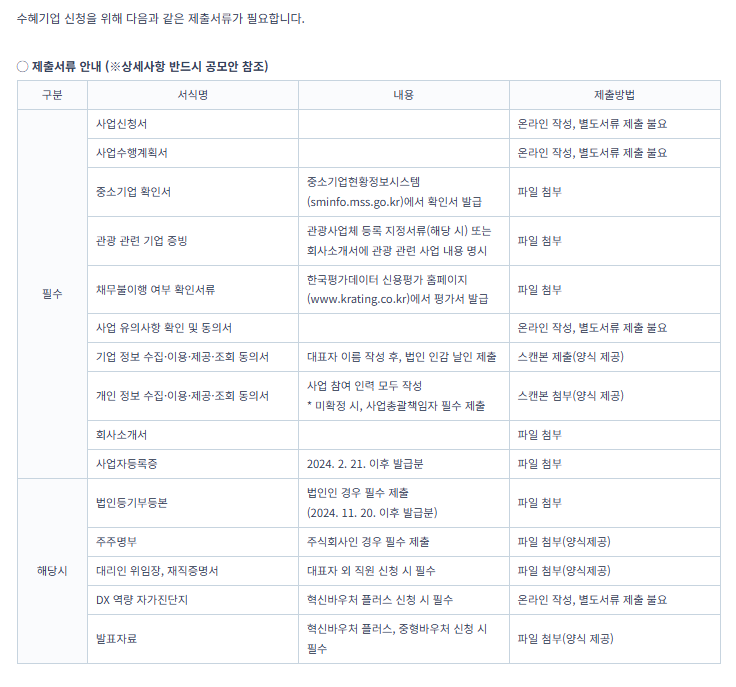 1
2
2.2 수혜기업 사업신청
신청서 작성
2단계
사용자 가이드
수정불가항목의 변경은 관리자에게 문의하세요
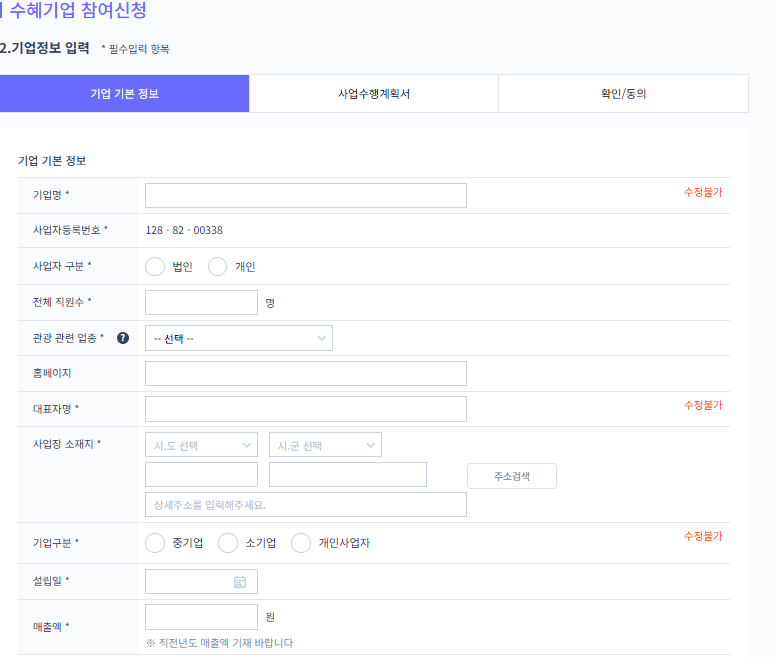 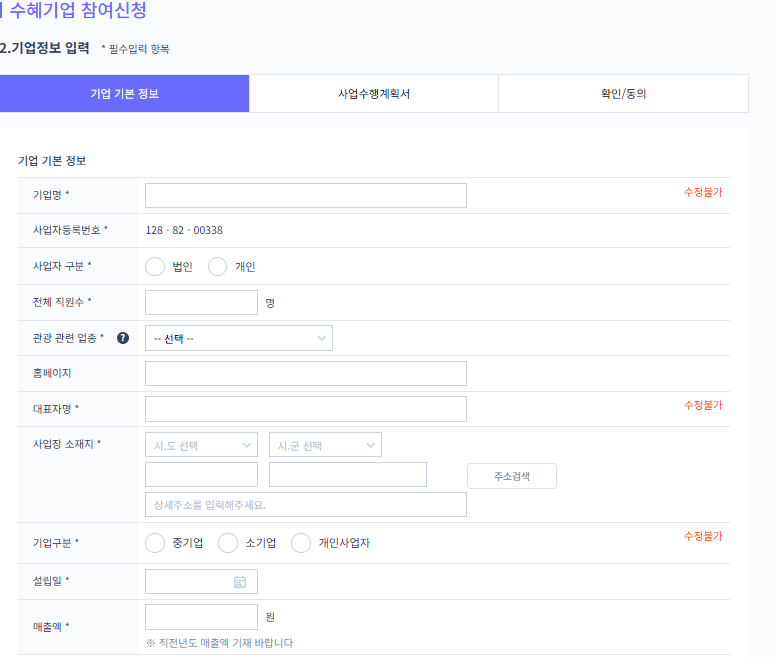 4
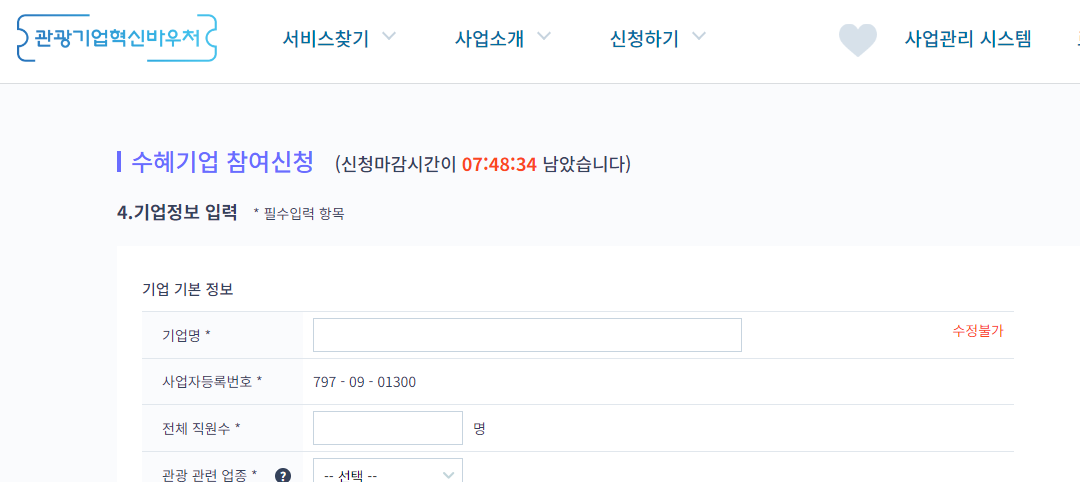 1
2
3
다음페이지 계속
2.2 수혜기업 사업신청
신청서 작성
2단계
사용자 가이드
앞페이지 계속
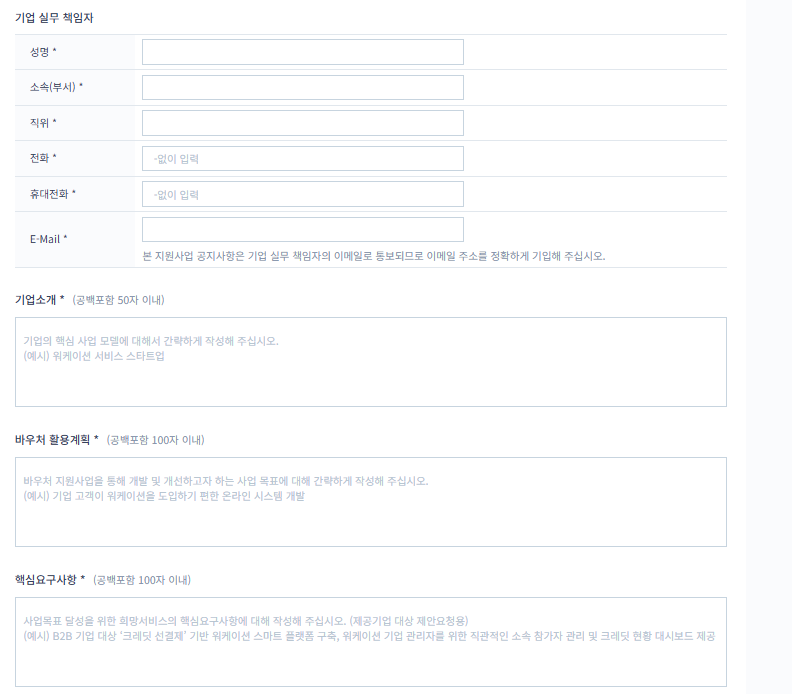 1
2
3
4
다음페이지 계속
2.2 수혜기업 사업신청
신청서 작성
2단계
사용자 가이드
앞페이지 계속
신청서비스 분야는 바우처 유형별로 신청가능한 분야가 다릅니다.  사업공고에 안내된 바우처 유형과 서비스 메뉴판을 확인 후, 신청해야 합니다.
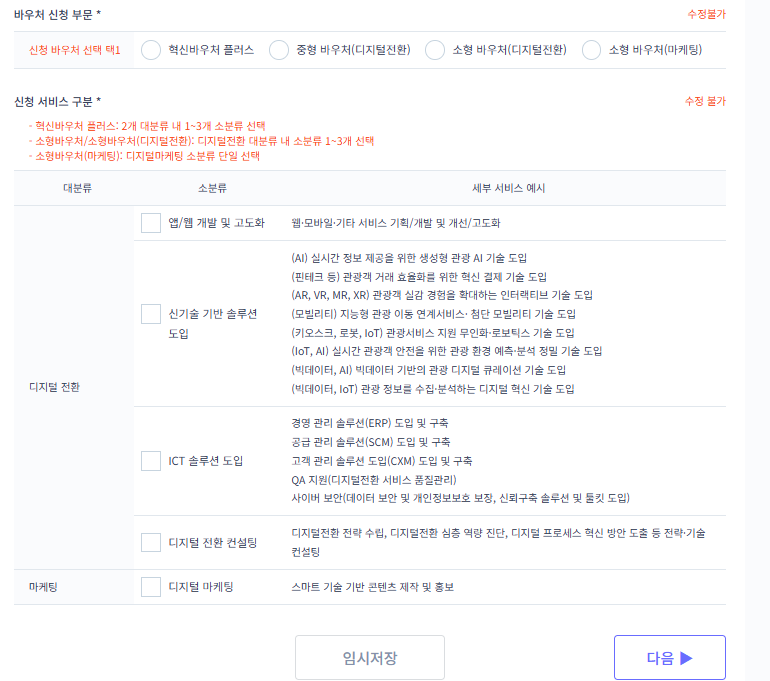 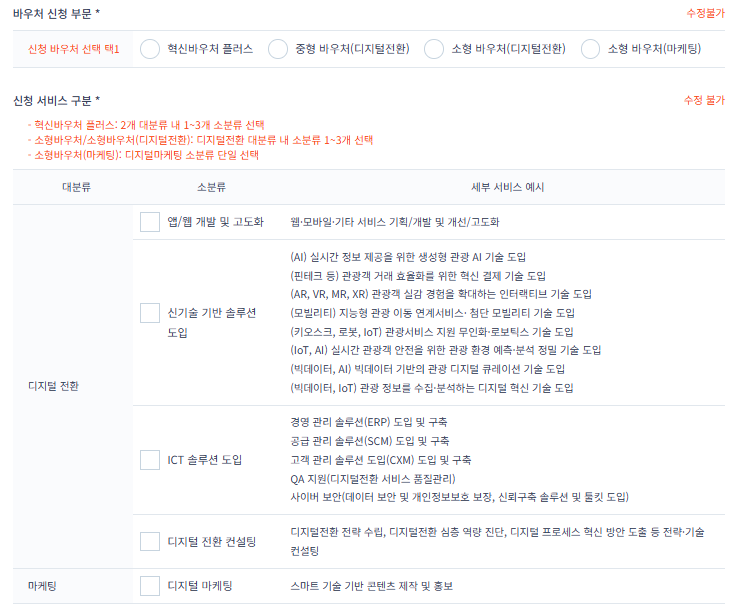 1
2
다음페이지 계속
2.2 수혜기업 사업신청
신청서 작성
2단계
사용자 가이드
앞페이지 계속
신청서 작성 단계에서는 작성 유의사항에 따라 모든 항목을 작성해주시고, 혁신바우처 플러스 신청 기업은 DX 역량 자가진단지까지 입력 바랍니다.
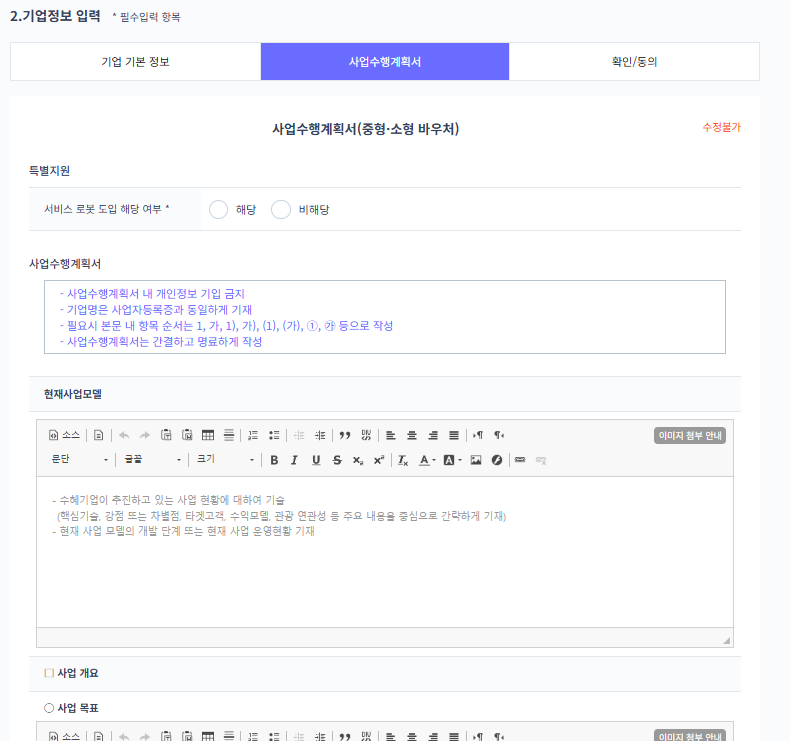 1
2
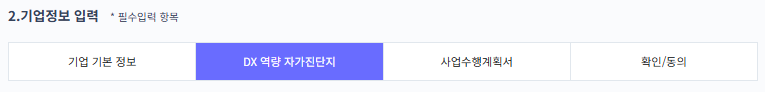 3
다음페이지 계속
2.2 수혜기업 사업신청
신청서 작성
2단계
사용자 가이드
앞페이지 계속
제출 전에 사업신청에 필요한 내용과 서류를 확인해주세요.
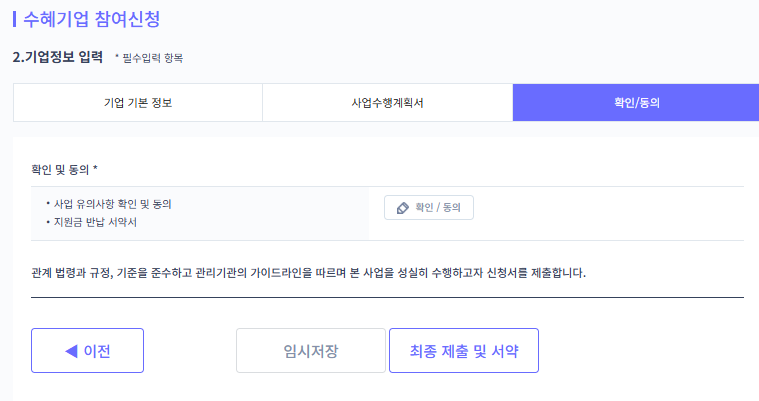 2
3
2.2 수혜기업 사업신청
로그인 세션 연장
공통
사용자 가이드
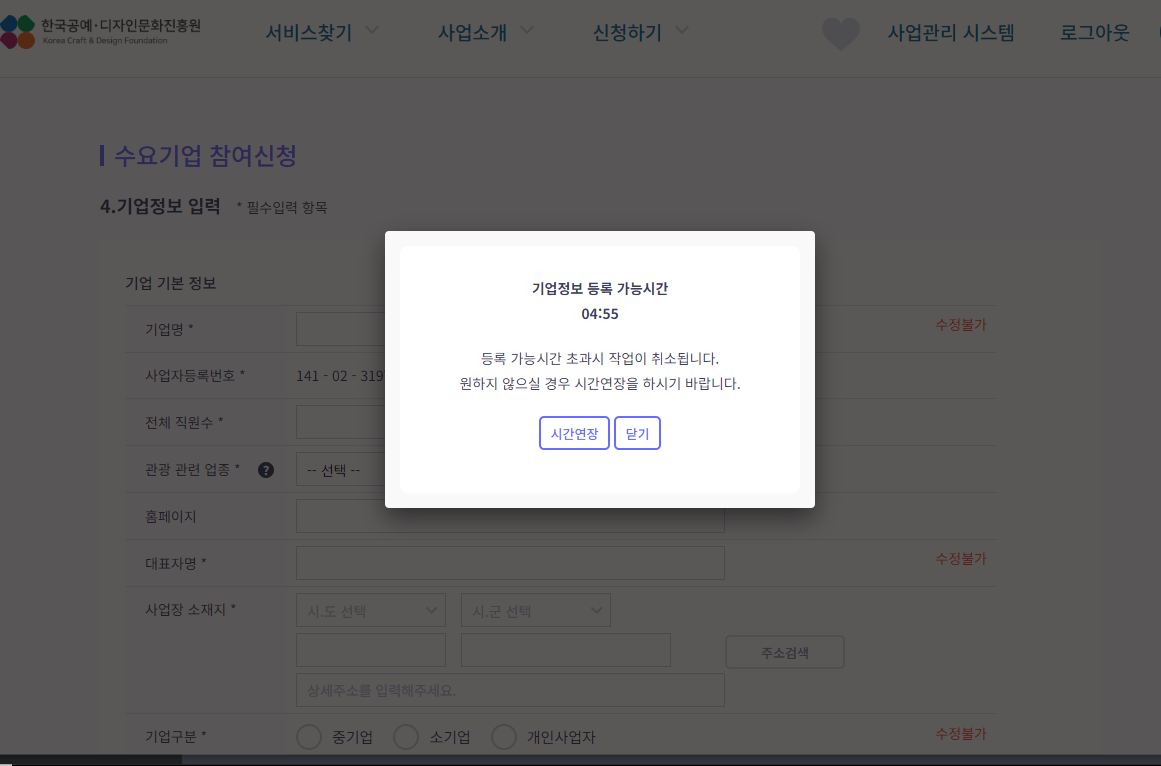 로그인 후, 별다른 입력이 없으면 30분 후에 자동으로 로그아웃 처리됩니다.신청서 작성 중 25분이 경과되었을 때, 입력된 내용이 삭제되지 않도록 로그인을 연장할 수 있도록 안내하고 있습니다. 
그러나 사업신청서 작성 중, 작성된 데이터 보관을 위해 “임시저장＂을 꼭 진행하시기 바랍니다.
1
2